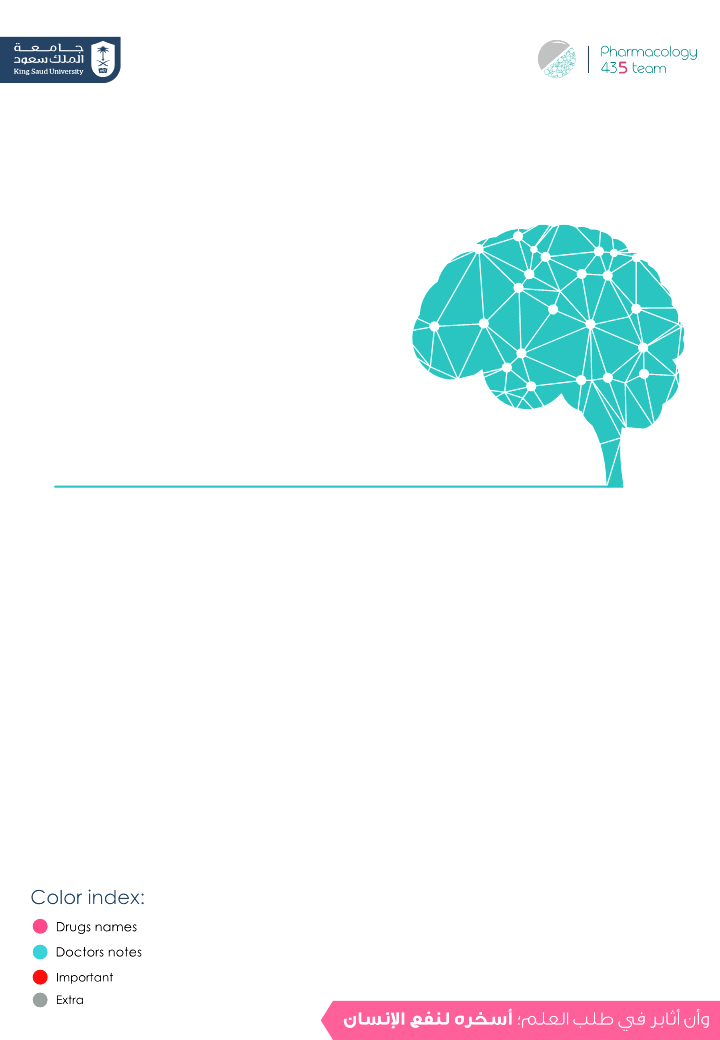 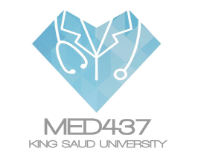 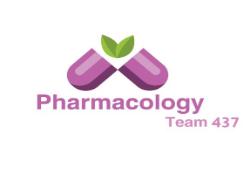 Drugs Used in Headache and Migraine
Objectives:
Differentiate between types of headache regarding  
 their symptoms, signs and pathophysiology.
 Recognize drugs used to prevent migraine.
 Identify drugs used to rescue and abort migraine.
 Elaborate on the pharmacokinetics, dynamic and toxic 
 profile of some of these drugs.
Editing File
‹#›
To Understand Better
Perceptual disturbance of motor < sensory nature.
- Visual: Photophobia (↑ sensitivity to light)
- Auditory: Phonophobia (↑ sensitivity to sound)
- Olfactory unpleasant smell.
- Sensory; abnormal sensation of at face, extremities. 
-Develops over 5-20 min. & last fewer than 60 min.
Types of migraine:
1- Common (without aura 80%.)
2- Classis (with aura 20%.)
داء الشقيقة متلازمة لها أعراض كثيرة لكن الصداع هو أشهرها ولا نقارنها بالصداع العادي
لشدته المحاضرة تركيزها الأساسي على علاج الصداع الناتج من الشقيقة
So headache ≠ migraine, headache is a symptom of migraine
Migraine Triggers:
Diet
Aged cheese (contains tyramine → constrict blood vessels → hypertension), Alcohol, Chocolate, Caffeine in high dose, Hot dogs, Avocado, Fermented or pickled foods, Yeast or protein extracts, Aspartame.
Therapy
Antibiotics, Antihypertensive, H2 blockers, Vasodilators, Oral contraceptives.
Diseases
(e.g. hypertension).
Hormonal changes
Menstrual migraine (Most common) Because estrogen is neuroprotective & its declining during menstrual cycle.
Stresses, Climate & Lifestyle.
Treatment Strategy
Prevent recurrence
prophylactic
Acute attack
(Controls attack)
-Reduce recurrence frequency severity duration & / or disability 
-increase responsiveness to abortive therapy. (drugs stops migraine )
N.B. Full effect of therapy needs several weeks to manifest & should continue for 6 m. & can be repeated.
RESCUE therapy
(mild to moderate) 
 Treat Symptoms
ABORTIVE therapy (severe-disabling)
Treat the cause stop attack
They specifically target pathways of migraine by reducing meningeal dilatation & reduces neural activation via 5HT1 agonist (serotonin constrict blood vessels) i.e stopping headache as it its evolving
- Abortive medication effective if taken early,just before the pain starts(before vasodilation) ,losing effectiveness once the attack has begun (may prevent further attacks only) 
So they must be rapidly acting.
Non-specifically target individual
symptoms. i.e.
Alleviating Pain
emesis and associated 
symptoms
الفكرة كلها ان الجسم اذا ضاقت الأوعية الداخلية للمخ ينخرش ويحاول يوسعها بسرعة فلما تتوسع تخرج السوائل وترفع الضغط الداخلي، فتقسيم الأدوية يعتمد هل هي راح تعالج السبب (التوسع) ولا الأعراض (الصداع والغثيان)
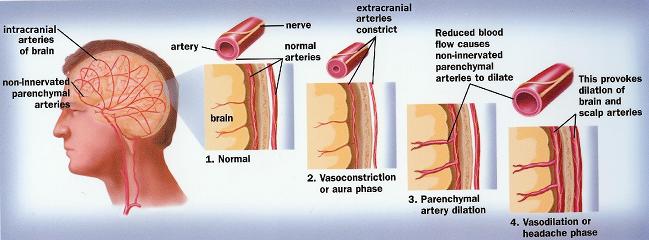 Step 1 USMLE Tutorial - All About Headaches
This video summarizes the whole lecture in a simple way
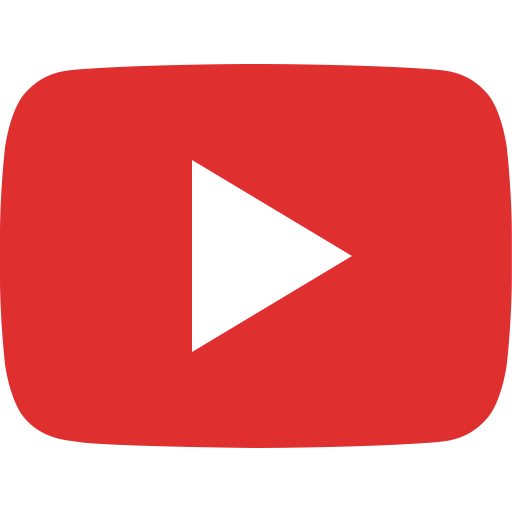 PREVENT RECURRENCE
Anti-epileptics
Antidepressants
Antihypertensives
TCA; amitryptylin and nortryptyline.
Why TCA? Bc they have 5-HT & H1 actions, which are good for migraine
Β-blockers; propranolol
Ca2+ Channel Blockers Propranolol is commonly used in prophylaxis of migraine attack.
Block Na+ channel &  augment GABA at GABA-A receptors 
Topiramate, Valproic
we can’t use phenytoin it is toxic
Drug
Mech. of action
7:55 min
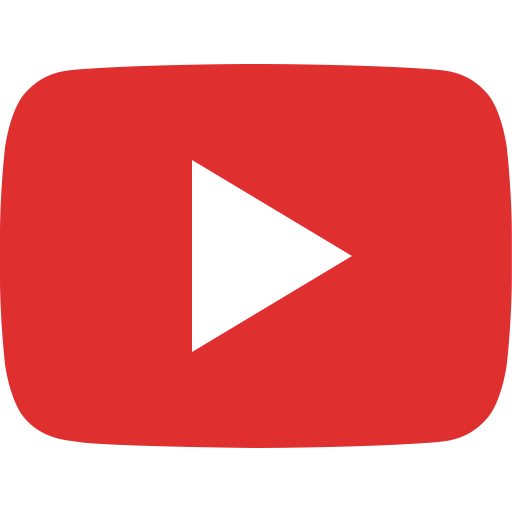 Drug
Mech. of action
P.K
Indications
ADRs
C.I
Drug
MOA
P.K
Indications
“Severe headache or pain mostly around the eyes’
ADRs
Sleepless +drowsiness
C.I
Deciding whether better with a triyptan or with DHE
migraines a day or less  and need rapid relief
Triptans (they give rapid relief)
paracetamol or intranasal sumitriptan and or diphenhydramin, meclizine are safe.
Patients:
pregnant women
Patients with headache episodes lasting 2 or 3 days
DHE because it has longer T1\2
The form of drug preparation could influence the choice,
Injectable Sumatriptan reaches Tmax the fastest followed by DHE nasal spray and Rizatriptan.
Factors when Choosing a Triptans:
Differences in the time to peak blood concentration Tmax, equates with faster relief of pain.
Differences in t1/2 → a clinical effect in terms of recurrence of headache.

For extremely fast relief within 15 min. injectable Sumatriptan is the only choice. 
-     If expected re-dosing is needed & / or recurrence of headache →    
      Naratriptan, frovatriptan, have slower onset, fewer side effects, and a    
      lower recurrence rate.
 Menstraul migraine: Frovatriptan (longer T1\2= 26hrs) 2.5 mg twice per day beginning two days before the anticipated onset of menstrual migraine and continuing for six days.
Summary
Group
Drug
Note
Group
Drug
M.O.A
P.D
P.K
Uses
S.E
Zolmitriptan:
Chest & neck tightness - Coronary vasospasm - Somnolence
C.I
Questions
MCQs
1.  Is the following statement true or false, Ergots are more selective than triptanes.

True
False

2. A pregnant woman is experiencing a mild headache with no nausea or vomiting what is the drug of choice?

Sumatriptan
Meclizine
Ergot tartarate
Domperidone

3. Which of the following has the fastest onset of action?

Rizatriptan
Frovatriptan
Sumatriptan
Meclizine

4. A patient with a moderate headache with no nausea or vomiting which drug would you prescribe?

Ergot tartarate
Zolmitriptan
Amitriptyline
Naproxen

5. Which of the following drugs causes rebound headaches with prolonged use?

Dihydroergotamine
Propranolol
Aspirin
Sumatriptan
MCQs answers:
B
B
C
D
A
Questions
MCQs
6. Which of the following drugs acts as a central analgesic?

Propranolol
Aspirin
Tramadol
Ibuprofen

7. A taxi driver is complaining of nausea what should we prescribe him?

Domperidone
Ergots
Sumatriptan
Aspirin 

8. What is the MOA of ergots?

Increase firing rates of nerve impulses
Decrease firing rates of nerve impulses
Increase release of vasodilators
Decrease release of vasoconstrictors
MCQs answers:
6) C
7) A
8) B
SAQ
1.Explain when Dihydroergots should be prescribed and used.
 Dihydroergotamine can be given for severe, recurrent attacks not responding to other drugs.


2.List the preventive drugs and an example of each.
Anti-spastic: Tizanidine 
Antidepressants: nortytrptan
Antiepileptic: topiramate
Anti-hypertensive: propranolol
Team leaders:
Ghaida Saad Alsanad 
Omar Alsuhaibani
Team Members:
Dana AlRasheed
Hind Aloraier
Aljoharah Alshunaifi  
Alanoud Almansour
Sara Alsultan
Ghadah alhaidari 
Alanoud Almufarrej
Noura Alothaim
Adel Alsuhaibani
Sultan Alnasser
References:
- Doctors’ slides and notes.
- Pharmacology Team 435.
Special thank for team 435
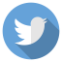 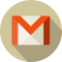 Pharm437@gmail.com
@Pharma4370